POWER AND INFLUENCE
Group 3
Anggota :
Nadhila Octaviana
Visca Pasha A.
Riyan Ramadhan
2011011013
2011011015
2011011024
Yaqub Khaidar
Azra Wijaya
Amita Jachesa E.
2011011060
2011011082
2011011041
01
04
02
03
Pengertian Kekuasaan
Pengertian Pengaruh
Taksonomi Kekuasaan Sosial
Kekuasaan & Kepemimpinan
08
07
06
05
Motivasi Mengelola
Motif Pemimpin
Jenis Taktik Memengaruhi
Empat Generalisasi Kekuasaan Dan Pengaruh
Pengertian Kekuasaan
Kekuasaan adalah Kemampuan untuk menghasilkanefek pada orang lain atau potensi untuk memengaruhi orang lain.
Kekuasaan adalah fungsi daripemimpin, pengikut dan situasinya.
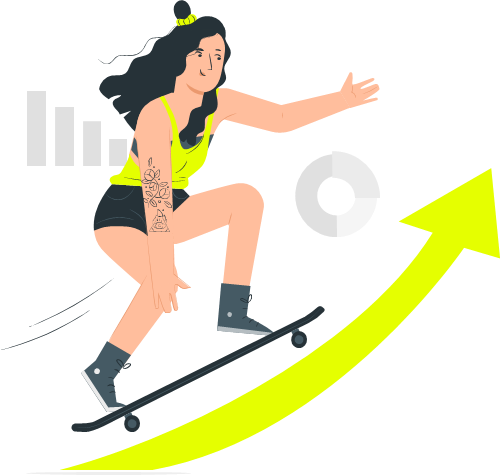 Pengertian Pengaruh
Pengaruh didefinisikan sebagai perubahan dalam sikap, nilai - nilai, keyakinan, atau perilaku seseorang sebagai hasil dari taktik memengaruhi.
Taktik memengaruhi merujuk pada perilaku seseorang yang sebenarnya dirancang untuk mengubah sikap, keyakinan, nilai, atau perilaku orang lain.
Kekuasaan & Kepemimpinan
Pemimpin biasanya dapat mengerahkan kekuasaan dalam masa krisis dibandingkan dalam masa yang relatif tenang.

Seorang pemimpin yang telah mengembangkan hubungan inter personal yang dekat dengan para pengikutnya umumnya menggunakan kekuasaan rujukan untuk memengaruhi mereka.
Taksonomi Kekuasaan Sosial
French dan Raven mengidentifikasi lima sumber, atau dasar, dari kekuasaan yang membuat individu berpotensi memengaruhi orang lain.
Kelima sumber ini meliputi satu fungsi utama dari pemimpin satufungsi dari hubungan antara pemimpin dan pengikut, satu fungsi dari pemimpin dan situasi, satu fungsi dari situasi, dan akhirnya, salah satu aspek yang melibatkan ketiga elemen tersebut.
Taksonomi Kekuasaan Sosial
Kekuasaan Sah tergantung pada peran organisasi seseorang.  Hal ini dapat dianggap sebagai berwenang formal atau resmi yang dimiliki seseorang.

Kekuasaan Kepakaran adalah kekuasaan dari ilmu pengetahuan.  Beberapa orang dapat memengaruhi orang lain melalui keahlian mereka dalam bidang tertentu.
Kekuasaan Rujukan mengacu pada pengaruh potensi kekuasaan hubungan yang pemimpin dan pengikutnya.  dimiliki oleh seseorang dimiliki antara pemimpin dan pengikut.

Kekuasaan Penghargaan mencakup potensi memengaruhi orang lain karena memiliki kendali atas sumber daya yang diinginkan.  Hal ini dapat mencakup kekuasaan untuk memberikan kenaikan gaji, bonus, promosi jabatan, dll.
Kekuasaan Paksa, kebalikan dari kekuasaan penghargaan, yaitu potensi pengaruh orang lain melalui pemberian hukuman atau pengurangan hal-hal yang baik dengan kata lain, merupakan kemampuan untuk mengontrol orang lain melalui kekuatan akan hukuman atau kehilangan sesuatu yang berharga.
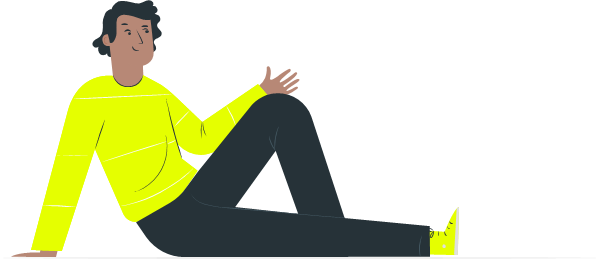 Empat Generalisasi Kekuasaan Dan Pengaruh
2. Pemimpin dalam organisasi yang baik memiliki perngaruh yang kuat terhadap bawahanya.
1. Pemimpin yang mendapatkan keuntungan dari semua sumber kekuasaan mereka.
4. Pemimpin yang efektif bekerja untuk meningkatkan kekuasaan efektif memiliki cara yang berbeda untuk membagi perbedaan pada mereka yang menginginkan penghargaan) (kepakaran, menggunakan paksa yang mereka.
3. Pemimpin kekuasaanya dengan pengikutnya, pemimpin terlihat sebagai sumber daya yang tetap sehingga dapat membagi dengan yang lain.
Motif Pemimpin
Seseorang dengan tingkat kebutuhan dan kekuasaan yang tinggi mendapatkan kepuasan psikologis yang tinggi pula dari memengaruhi orang lain.
Orang yang memiliki tingkat kebutuhan akan kekuasaan pribadi yang tinggi cenderung egois, implusif, liar atau sebaliknya sosial yang melibatkan pengorbanan diri, penguatan dll.
Tes proyeksi kepribadian merupakan interpretasi dalam konteks kekuatan dari beragam kebutuhan yang dihubungkan dengan sikarakter tersebut.
MOTIVASI MENGELOLA
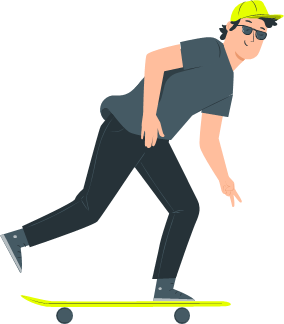 Miner menjelaskan terdapat enam motivasi untuk mengelola: 
Membina hubungan baik dengan tokoh yang memiliki otoritas
Ingin bersaing dalam pengenalan dan tahap lanjutan.
Menjadi aktif dan tegas.Ingin melatih pengaruh terhadap bawahan.
Menjadi berbeda secara visual dengan pengikut.
Mau mengerjakan tugas administrasi dengan rutin.
Jenis-Jenis Taktik Memengaruhi
Kesimpulan
Kekuasaan sebagai kapasitas atau potensi untuk menggunakan pengaruh, taktik memengaruhi sebagai perilaku yang digunakan oleh seseorang untuk membentuk sikap dan perilaku orang lain.
THANK YOU!ANY QUESTION?